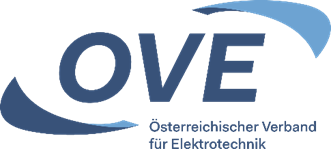 Titelmaster
Vorlage für PowerPointUntertitel einfügen
Dr. Elektra Elektron
26./27 April 2022, Wien